Personal Statements
Ankith Rao, Rowan-Virtua SOM OMS-1 for RISE Philadelphia
Recorded 5/1/23, Adapted from MA’RIFA Seekers & Scholars
Learning Objectives
Define a personal statement
Define “self”
Put that self into words
Convert those words into a story
Ensure that story aligns with your “self”
What is a Personal Statement?
Our definition: a way to tell someone who you are through an essay

Your definition?
Who am I?
Many ways to define “self”...
SELF IMAGE: How you see yourself now
IDEAL SELF: How you wish you could be
THE LOOKING-GLASS SELF: How you think others see you
…And many more
[Speaker Notes: Key part of essay is to be your true self, not your ideal or looking-glass self
We dont want to lie, use hyperbole, or talk about the way we wish we were
We want to talk about how we are! And why the way we are now is positive.

Recognize current strengths and weaknesses and talk about them honestly (but toot your own horn a little)]
Who am I?
Gender/ Sexuality
Academics, Roles and Duties
Mental or Physical Ability
Race, Ethnicity, Nationality, Culture
Socioeconomic Background
Religious/Spiritual
[Speaker Notes: There are many ways do define your identity too
Here are just a few examples of physical or mental or other qualities we have that can play into identity
These identities inform how we think of ourselves and interact with others

Consider what things are most important to you - if you woke up one day and weren’t that, how different would you be?
For example, I have ADHD and it’s so important to who I am
	Without that I wouldn’t be in med school or act how I do or have met the people I did
	It doesnt matter to me that I’m male or atheist
	My south asian heritage also influences a lot of my personality and interactions with people
	I could talk about any of those types of experiences I’ve had in a more meaningful way than any other topic

https://forumea.org/wp-content/uploads/2019/04/What-are-Social-Identities.pdf]
Exercise: Tell me about yourself…
Pause and write something down
Make a list of the ways you identify - doesn’t have to follow the last slides
Try to “rank” parts of your identity
	If you weren’t that all of a sudden, how different would you be?
	If you weren’t born like this/never became this, how different would life be?
	How has this affected you for better? For worse?
[Speaker Notes: Now let’s do a little exercise.
Let me ask you - tell me about yourself!
There’s so much that you could talk about. Maybe you are an athlete, or a star student, or your mom’s favorite kid, or you’re a stamp collector.

Make a list of all the ways you have identity.
Try to order them by importance

Don’t pigeonhole yourself, but define yourself. What are all the ways you can describe yourself?
If an alien understood english and didn’t know you, how could you give them the most complete picture of you?
	That alien is an admissions officer
Are there things that you did that define you now? Not just born identities
The rank does not have to have last place as “not meaningful”, just least meaningful compared to many meaningful things
As vague or as specific as you feel comfortable with sharing]
Exercise part 2
Let’s turn that identity into a story!
	…When you got an award for a science fair project about something you really care about and you felt empowered as a minority in STEM
	…When you had a difficult conversation with someone about your culture that made you rethink the culture you grew up with
What emotions did you feel? What lessons did you learn? How is this useful to your life? How can you apply this to other situations? Does this show a college that you’re an insightful person who has a lot to offer?
If you can’t think of anything, talk to friends and family!
[Speaker Notes: Now let’s do another exercise - turning these pieces of you into a story.
Think about stories you can tell about defining moments in your life centered around those identities

Something you think a college admissions officer would want to hear about WHILE STILL BEING HONEST WITH YOURSELF
Don’t talk about winning the nobel prize if you havent, and even if you have, don’t just mention it to flex - what did you learn? What can others learn?
Definitely dont talk about the time you had a rager at your parents’ house without them knowing even if you learned a lot of life lessons

Personal growth and applicable lessons to many parts of life, not jsut complaining about hardships and struggles]
Goal of a Personal Statement
Answer the prompt
SHOW the audience a part of your personality, thoughts, and actions
Example question: The lessons we take from obstacles we encounter can be fundamental to later success. Recount a time when you faced a challenge, setback, or failure. How did it affect you, and what did you learn from the experience?
	Note: academic obstacles are (usually) tough to write about well because they are very simple to resolve. Talk about a conflict that took a lot of work and maybe has more grey areas to talk about.
	“I met someone who didn’t believe that I had a chronic illness” → “I learned about patience, seeing different perspectives, and knowing my limits”
[Speaker Notes: Remember the audience is college admissions officers
They are reading thousands of these essays
Tell a story to keep them interested!!!

https://www.commonapp.org/blog/2022-2023-common-app-essay-prompts]
What is a story of self?
Enable others to “get you” & experience the values you hold
When did those values influence your choices?
What was a time when you wanted to be heard and believed that you could be? 
What was a time when you cared for someone else and found out you could? 
What was a time when you stood up to someone or something bigger than you?
What was a time when you tried something new?
Where did you find the courage, hope, willpower, idea? Or did you? 
What were the circumstances? 
Not “high drama” or “tragedy,” but vulnerability—> your sources of caring and courage
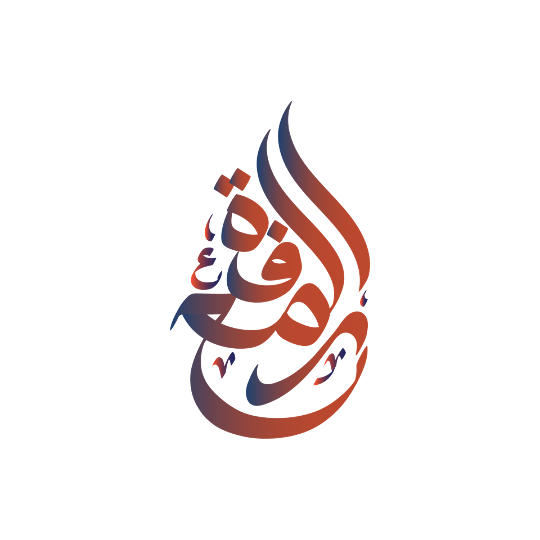 [Speaker Notes: Not trying to get the people to feel bad for you, but understand that you struggled and learned from struggle
You dont even need a success story - but how did failure make you better? What did you learn from it?
You tell a story of self to enable others to “get you” — to enable them to experience the values that call you to serve the cause you serve AND to have accepted responsibility to lead. The key is to focus on choice points: moments when you values influenced choices you made in response to challenges you faced.]
Structure of Personal Statements
Intro and hook
Edgy first sentence to make sure the reader can’t stop reading
Suspenseful - what will happen next?
You are writing a story about your story!
Any number of body paragraphs that get the point across
As long as you write within the word or character limit!
Conclusion
What is the resolution of conflict or main takeaway?
If the reader didn’t read the rest of the essay, could they still understand what happened?
TL;DR / SPARKNOTES of your essay
But no need to stick to a 5 paragraph style!
Roadmap
Challenge → choice → outcomes

What was it a challenge to you? What was challenging?

Why did you make that choice? How did you build the courage/hope (or not)? How did it feel to do that?

What lessons did you learn? What should the reader learn from this? Emotions to take away?
[Speaker Notes: If you dont want a 5 paragraph style, use this roadmap as a very rough guide to the flow of your essay. I still suggest a hook so someone stays interested from the beginning.

Bounce ideas off of friends and family to see what roadmap has the best shot at being turned into an interesting, true to you story.
We start with who we are and what we care about, then think about things we’ve experienced related to that
We then tell the story of what happened, how it changed you and the people involved, how it proves that you are the way you are, and how it makes you a great candidate for entering some college.
Don’t state these things outright usually - imply imply imply]
TIPS AND TRICKS
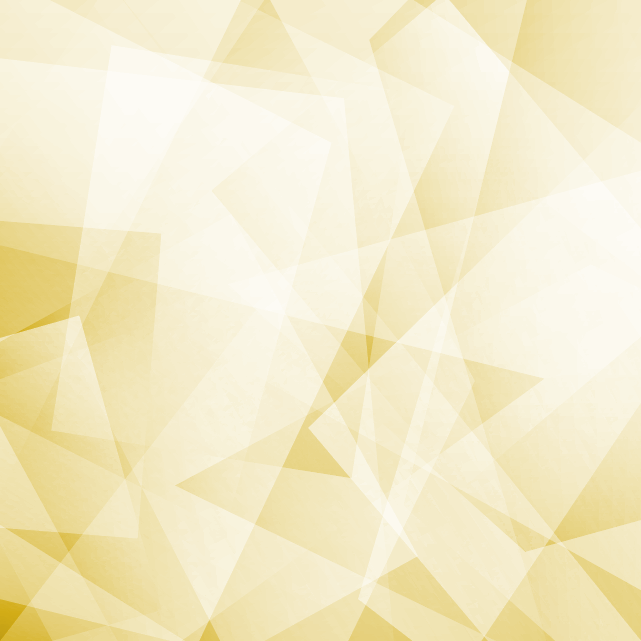 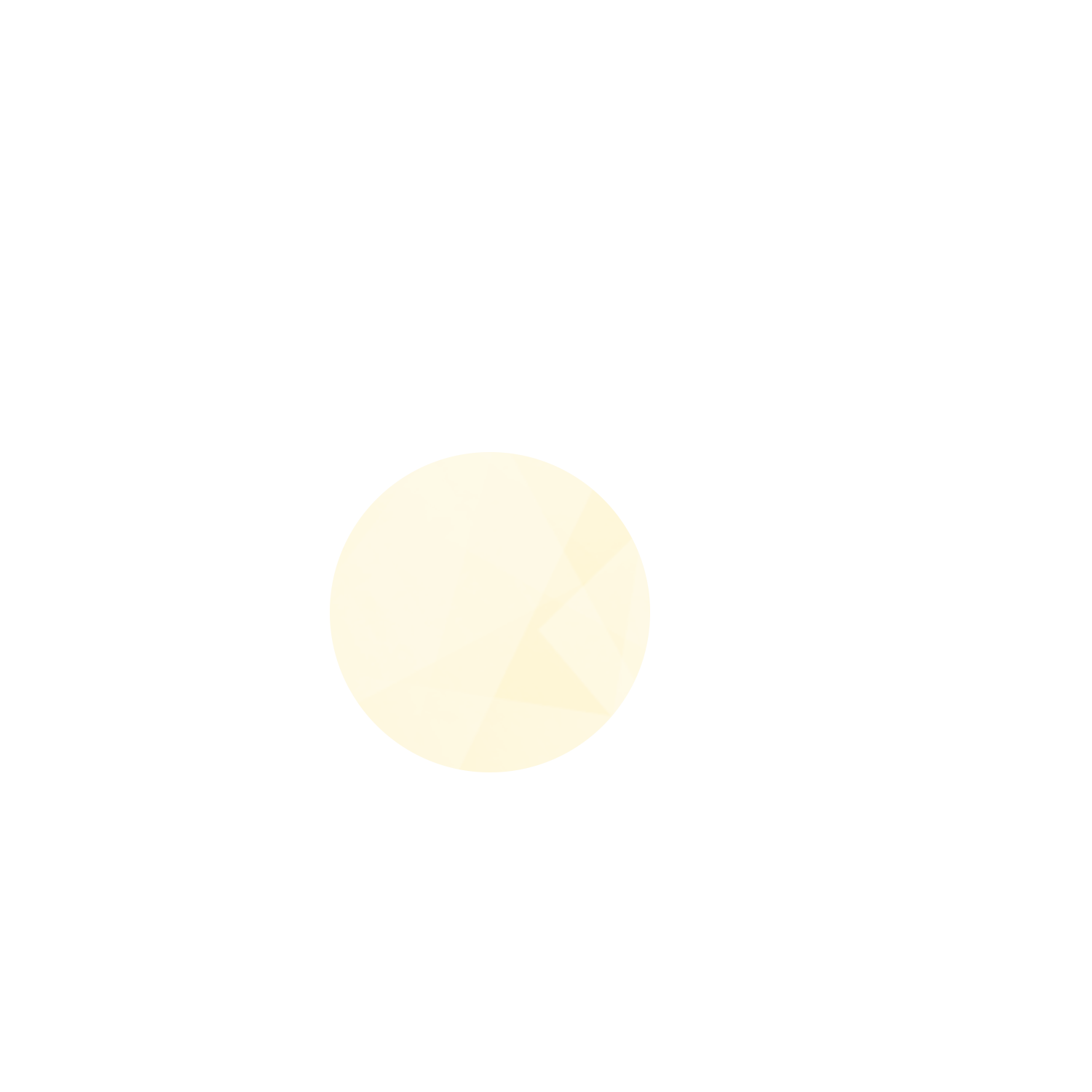 SHOW NOT TELL
THEME
Keep your essay focused on the prompt
Talk about what you’ve done that proves you are a certain way instead of saying you are.
GENUINE VOICE
DRAFTS
Take lots of time between editing. Let other people edit too!
Don’t lie and don’t act like someone else
[Speaker Notes: Avoid cliche’s! Use interesting metaphors but many idioms are more boring than you think.
Use your own voice! Dont try to thesaurus every single word to sound smarter - it will show.
Take the time to do many drafts and space out those drafts. You’ll notice different things each time. Also make other people (that you trust) read these essays and provide feedback, whether thats grammar and vocabulary or content
	Remember that feedback on an essay is not a personal failure, it’s helping you be better. No one is perfect and that holds true for any first draft of a personal statement.
Write down a theme to keep yourself grounded and not write something that doesnt answer the prompt
SHOW DON”T TELL


“I have challenged myself in my coursework” should be something like “I enrolled in AP Physics my senior year after taking and enjoying Physics my junior year, despite hearing the difficulty of the class. I did this because I wanted to push myself in a subject I was successful in the year before.”
“I enjoy being around children and teaching.” should be something like “The hustle and bustle of the classroom pulled me in. Hearing students asking for my help and seeking my approval made me realize the impact I had as a teacher’s aid.”


Harvard
humor is good but not too much
Vulnerable as appropriate
Deeper themes, not a resume - How did doing something that happens to be impressive have an impact?
New perspectives - hard to write an impressive essay from stereotypical experiences like sports successes, volunteering, moving, or resume dump
Remember the reader - they are not you! Flow well and transition between paragraphs.
Dont repeat yourself
Follow guidelines like word limits
End with a kicker - profound line summarizing your essay]
SHOW, DON’T TELL: EXAMPLE
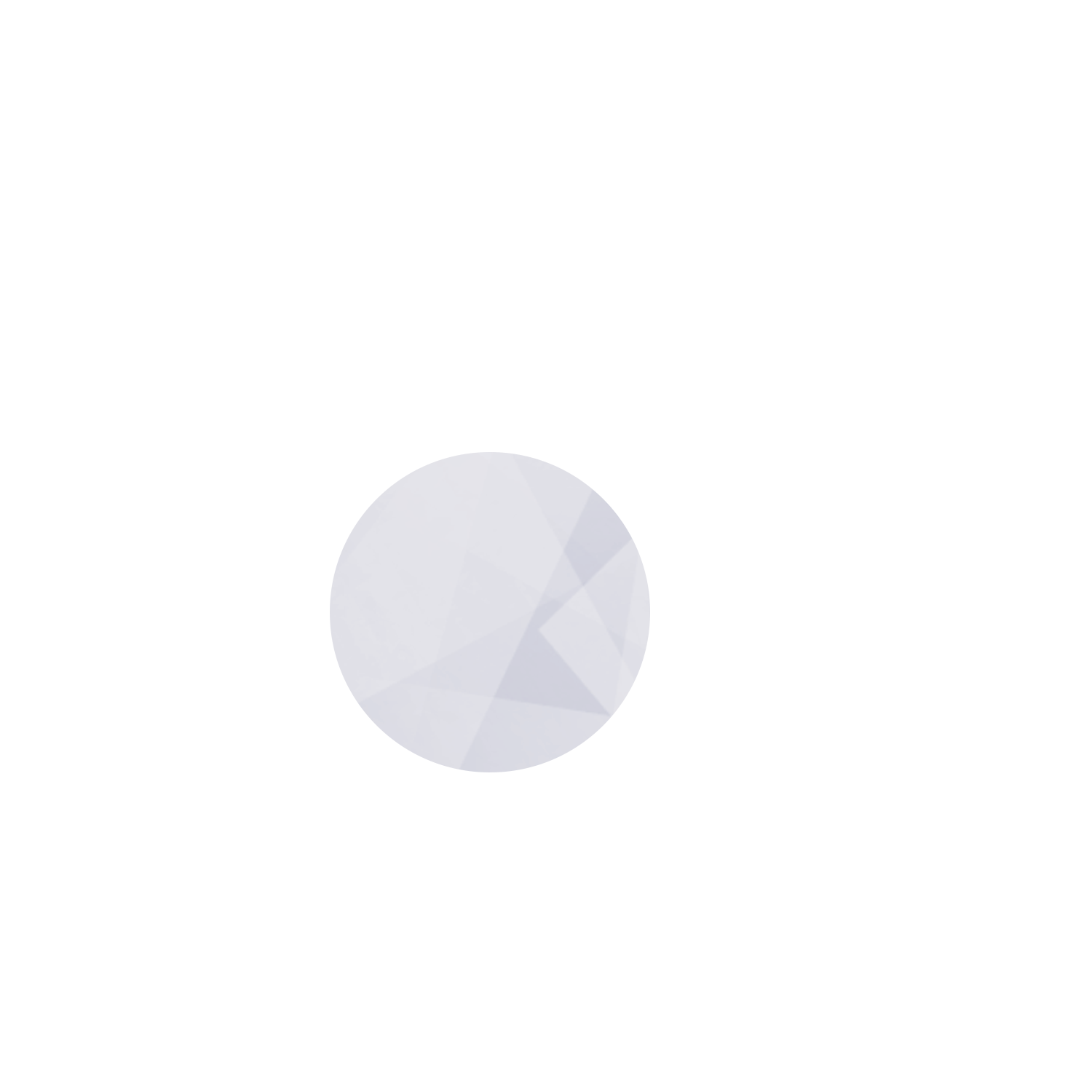 I enjoy being around children and teaching. 

VERSUS

The hustle and bustle of the classroom pulled me in. Hearing students asking for my help and seeking my approval made me realize the impact I had as a teacher’s aid.
SUPPLEMENTAL ESSAYS
Some schools require another essay on “Why this school?”
Show that school you are interested in THEM
Flex your expertise on their programs, clubs, classes, etc.
Admissions want to see that
You did your research on what the school offers
How you will utilize the resources they provide
[Speaker Notes: Research the website of programs and talk to friends that go there if you know anyone
	Motto, mission, vision, and how you agree/align with that
	Experiences on tours of school
	Unique classes/clubs/experiences at the school that YOU WANT TO DO
		Ex pitt/CMU cross-class collab, self-driving formula 1 club
		Because you think it will help you further your goal, not just bc it’s cool
	Research being done in the major you like
	Location of school and why you like it - rural vs suburban vs urban
		Near home is not a great reason
Watch whatever videos the websites have
Even reddit might be useful (but more often than not, it’s not)

Doing your research is helpful because that shows the school that youve put the time and effort into learning about the specific school instead of just adding it on to your application.]
WHY YOUR MAJOR: EXAMPLE
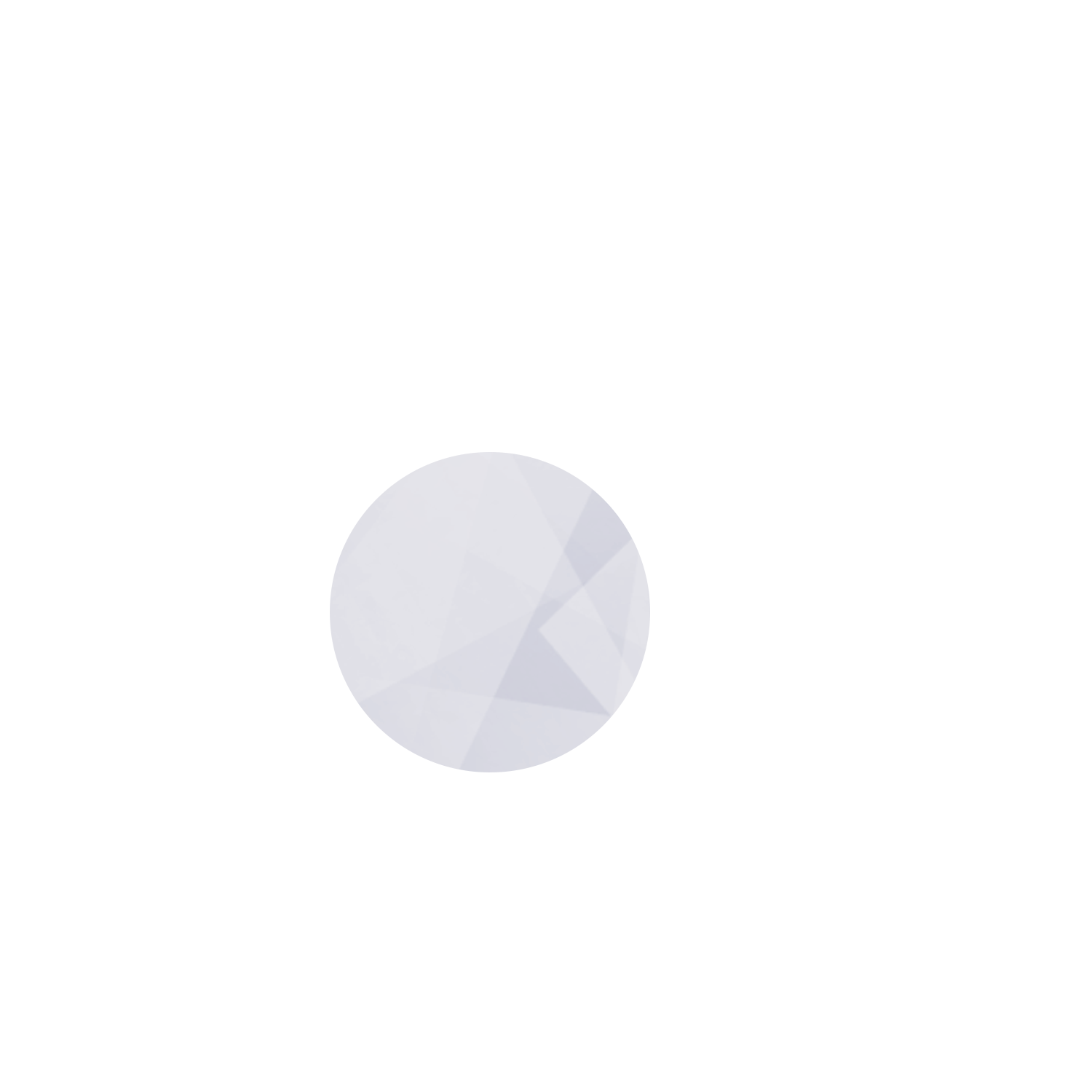 “...Understanding the relationship between people and their environments will facilitate my goal of providing services to people because I will learn to identify factors of their lives inclining them to certain decisions. Studying human ecology will satisfy my uncertainties. With this developed understanding, I can respond to my unanswered questions. My family preserves our roots because it brings culture in our lives and provides a sense of identity and connection to our ancestors…”
HOW WILL YOU EXPLORE YOUR COMMUNITY: EXAMPLE
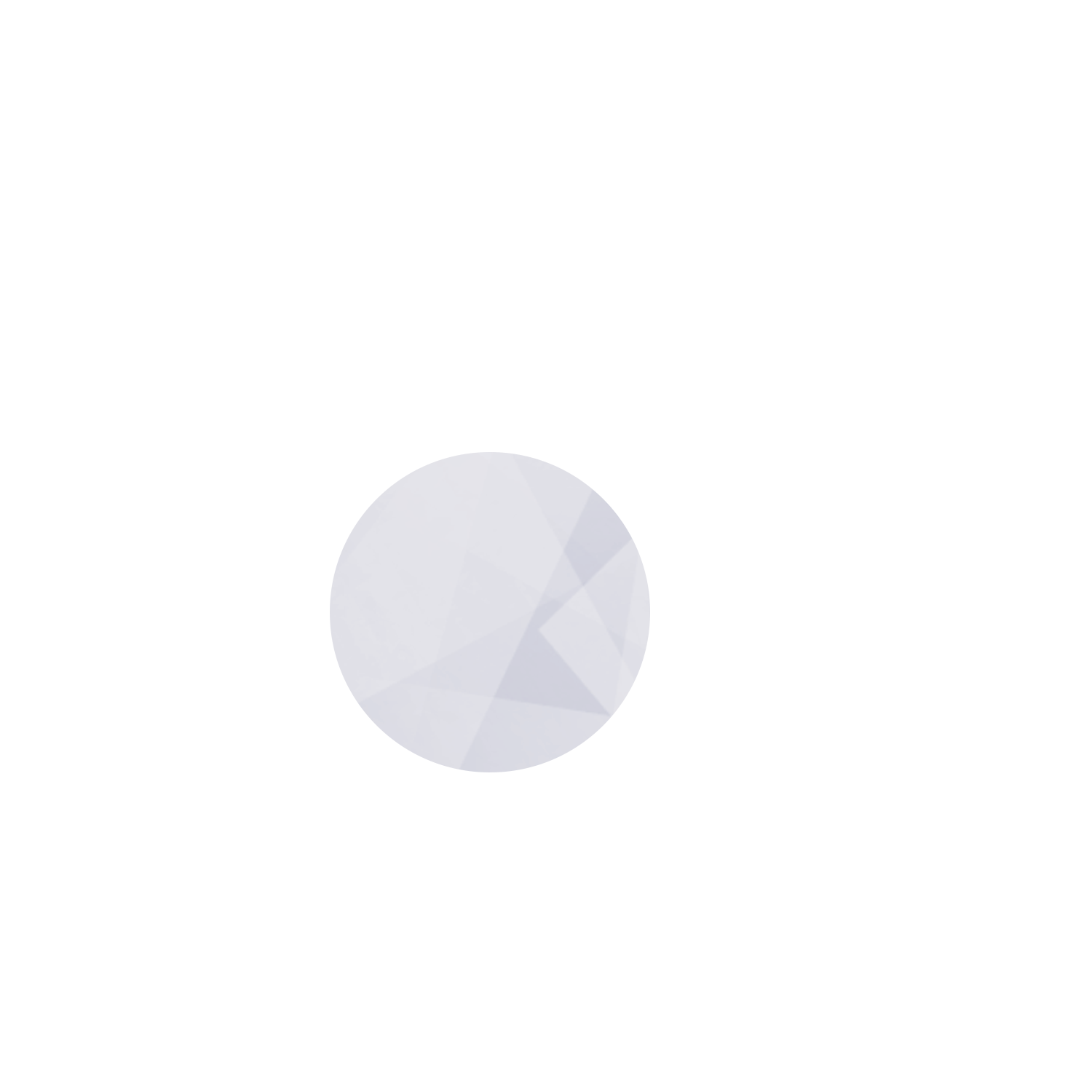 “At Penn, I want to make long-term, institutional change that will resonate for future generations. As a member of the Penn Environmental Group, I will campaign for the elimination of #6 plastics on campus and help organize GreenFest. I will learn the art of sustainable design through projects like the student-led Climate Action Plan. My experiences leading the Service Learning Committee and EnAct give me the unique perspective of environmentalism through a community lens. Collaborating with a diverse group of peers with unique interests, I will work towards making a dent in what I feel is the largest obstacle facing our generation.”
Resources
https://www.princetonreview.com/college-advice/college-essay
https://summer.harvard.edu/blog/12-strategies-to-writing-the-perfect-college-essay/
Personal experience with writing successful (and unsuccessful) medical school and college essays
Go to the RISE Philly website ( — ) if you need more resources on anything related to college!